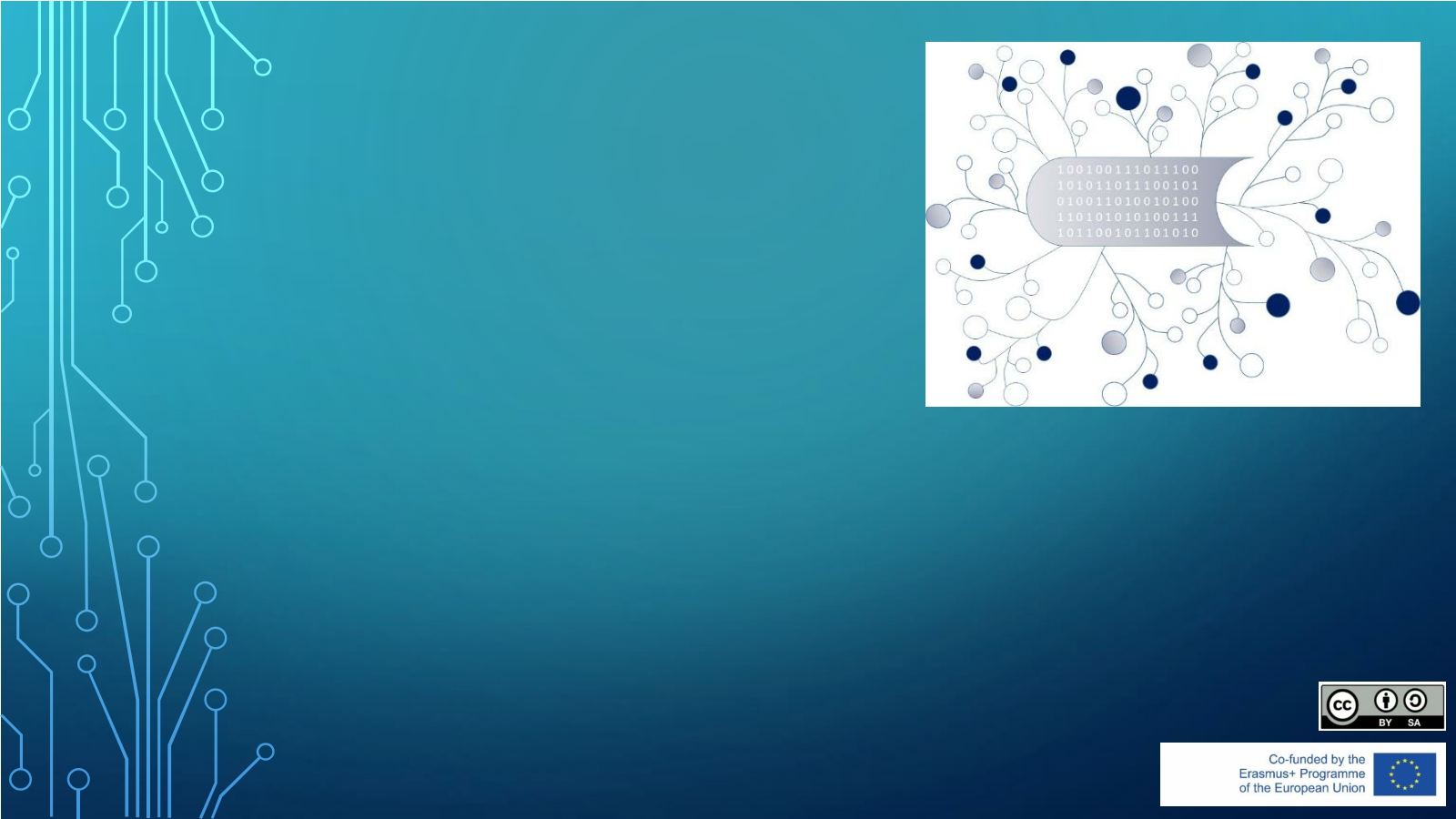 DiGI-VET
Project Number: 2018-1-DE02-KA202-005145










DIGI-VET

FOSTERING DIGITISATION AND INDUSTRY 4.0 IN VOCATIONAL EDUCATION AND TRAINING



Trainingsmodul für LehrkräfteModul C: 
Aktuelle Situation und Zukunftsentwicklungen 
Universität Paderborn, Jennifer Schneider



The European Commission support for the production of this publication does not constitute an endorsement of the contents which reflects the views only of the authors, and the Commission
cannot be held responsible for any use which may be made of the information contained therein.
1
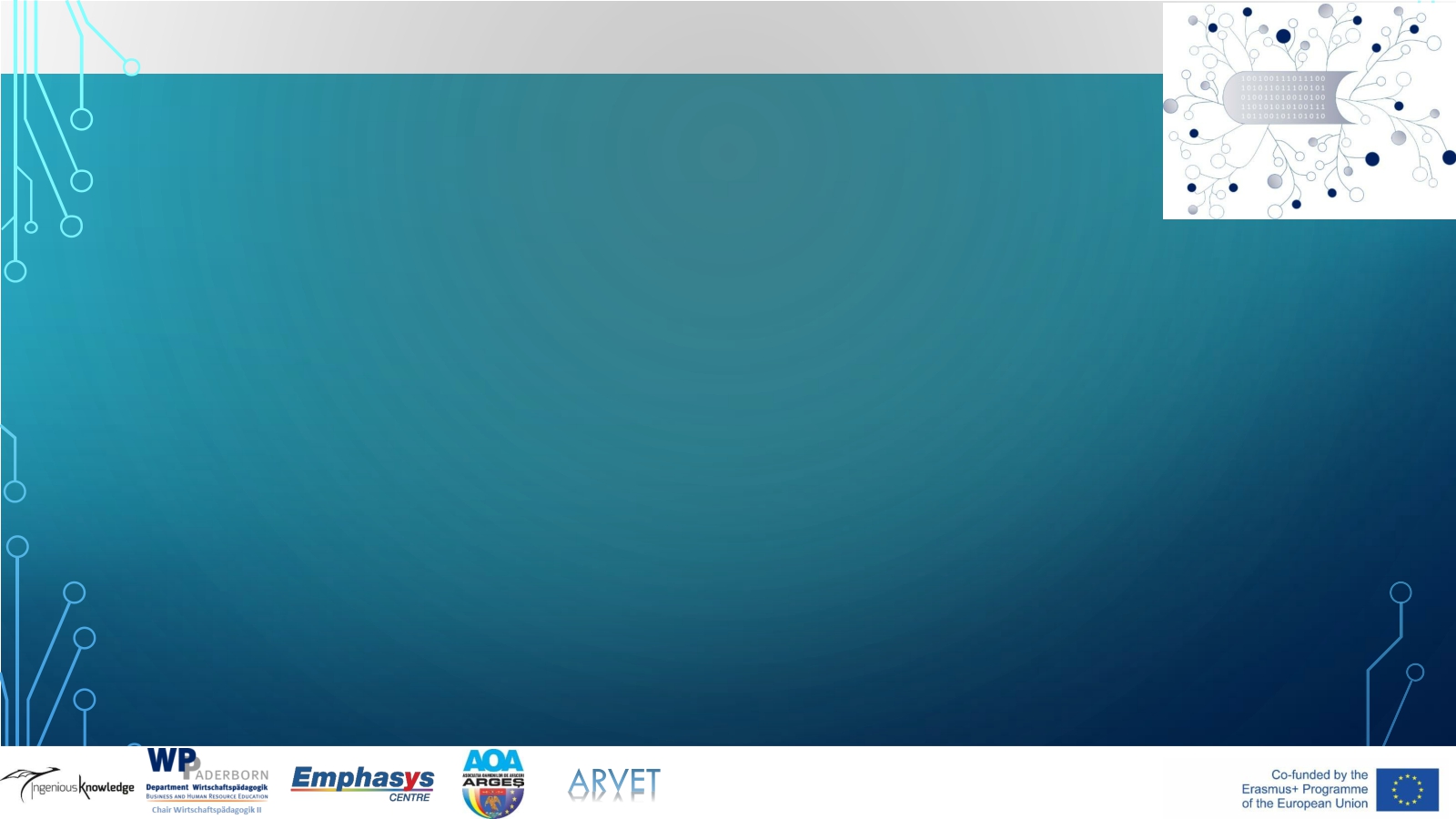 Agenda vonModul C: 
Aktuelle Situation und Zukunftsentwicklungen
1. Aktuelle Situation: Die Bedeutung von Internet der Dinge (IdD) (engl. Internet of Things (IoT)) 
1.1 Übungsaufgaben – Werbevideo der BOSCH GmbH
1.2 Übungsaufgabe – H5P Übungsaufgabe: Memory 
1.3 Übungsaufgabe – H5P Übungsaufgabe: Wörtersuchen 
2. Zukunftsentwicklung von Internet der Dinge  
2.1 Übungsaufgabe – Video 
2.2 Übungsaufgabe – Mind Map 
2.3 Übungsaufgabe – H5P Übungsaufgabe: Interaktives Video
2
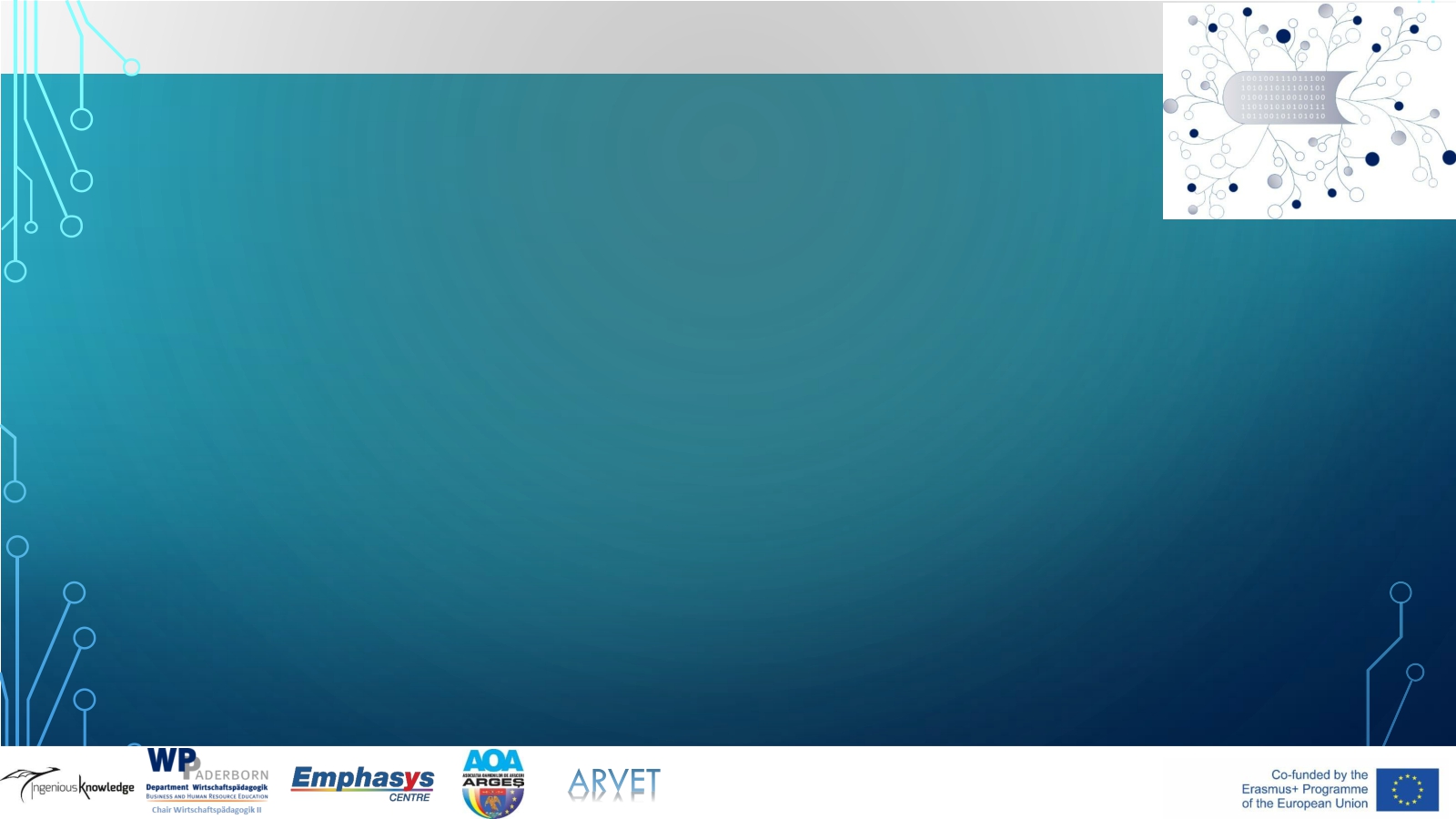 Aktuelle Situation:Die Bedeutung von Internet der Dinge (IdD)
Eine Definition: 
Internet der Dinge (IdD) als Netzwerk physischer Objekte.„[…] [IdD] ist eine globale Infrastruktur für die Informationsgesellschaft, die fortschrittliche Dienste ermöglicht, indem (physische und virtuelle) Dinge auf der Grundlage bestehender und sich entwickelnder interoperabler Informations- und Kommunikationstechnologien miteinander verbunden werden.“ Patel, K.; Patel, S. (2016)
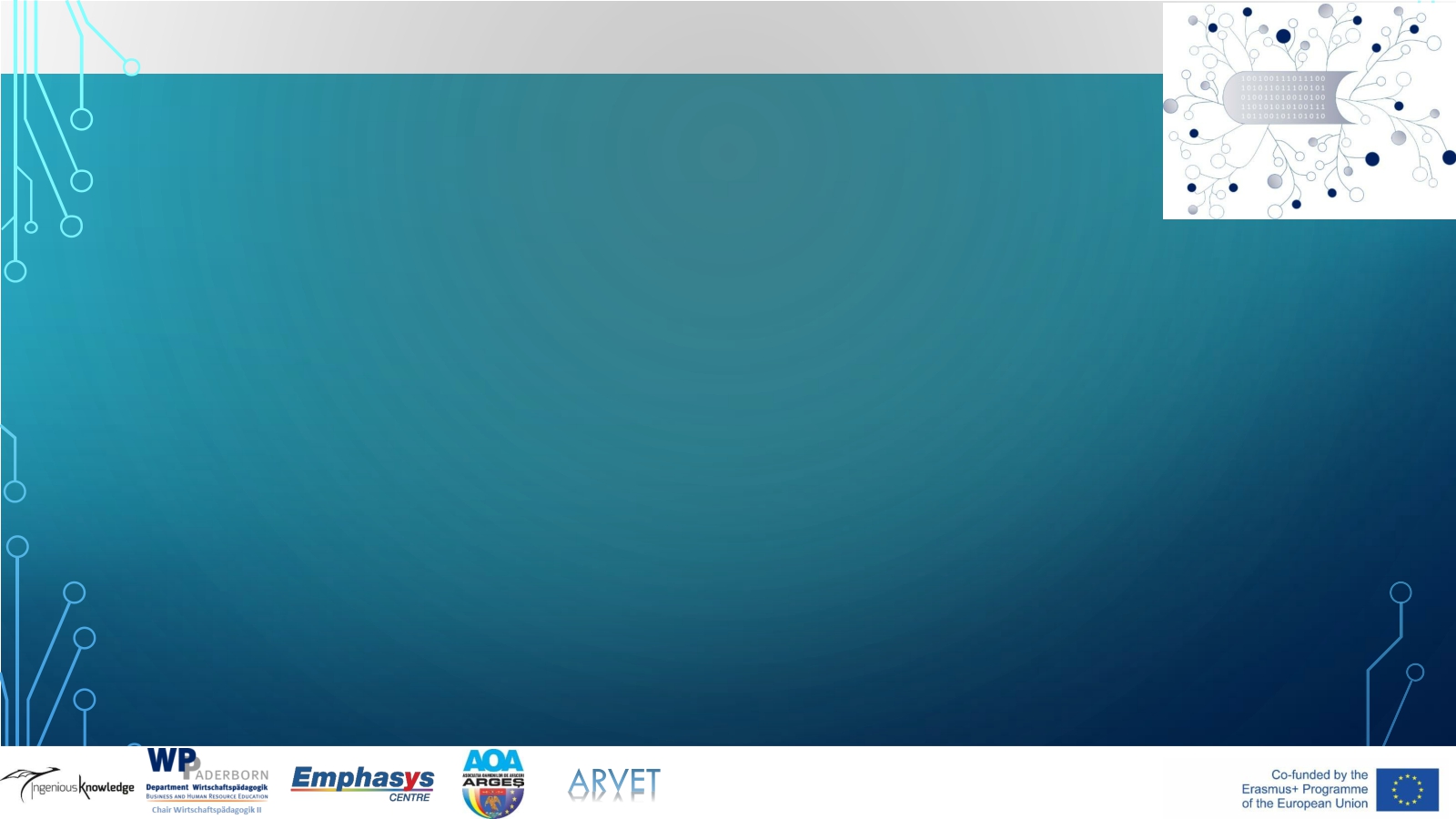 Aktuelle Situation:Die Bedeutung von Internet der Dinge (IdD)
Vorteile und Alleinstellungsmerkmale des Internet der Dinge
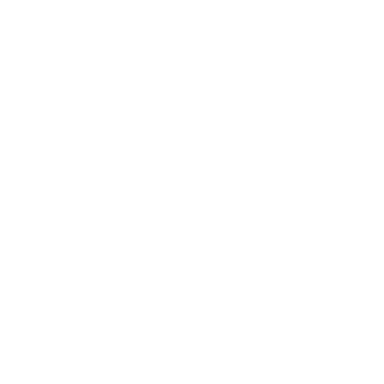 Source: https://www.ida.gov.sg/~/media/Files/Infocomm%20Lan dscape/Technology/TechnologyRoadmap/InternetOfThin gs.pdf 
http://tblocks.com/internet-of-things
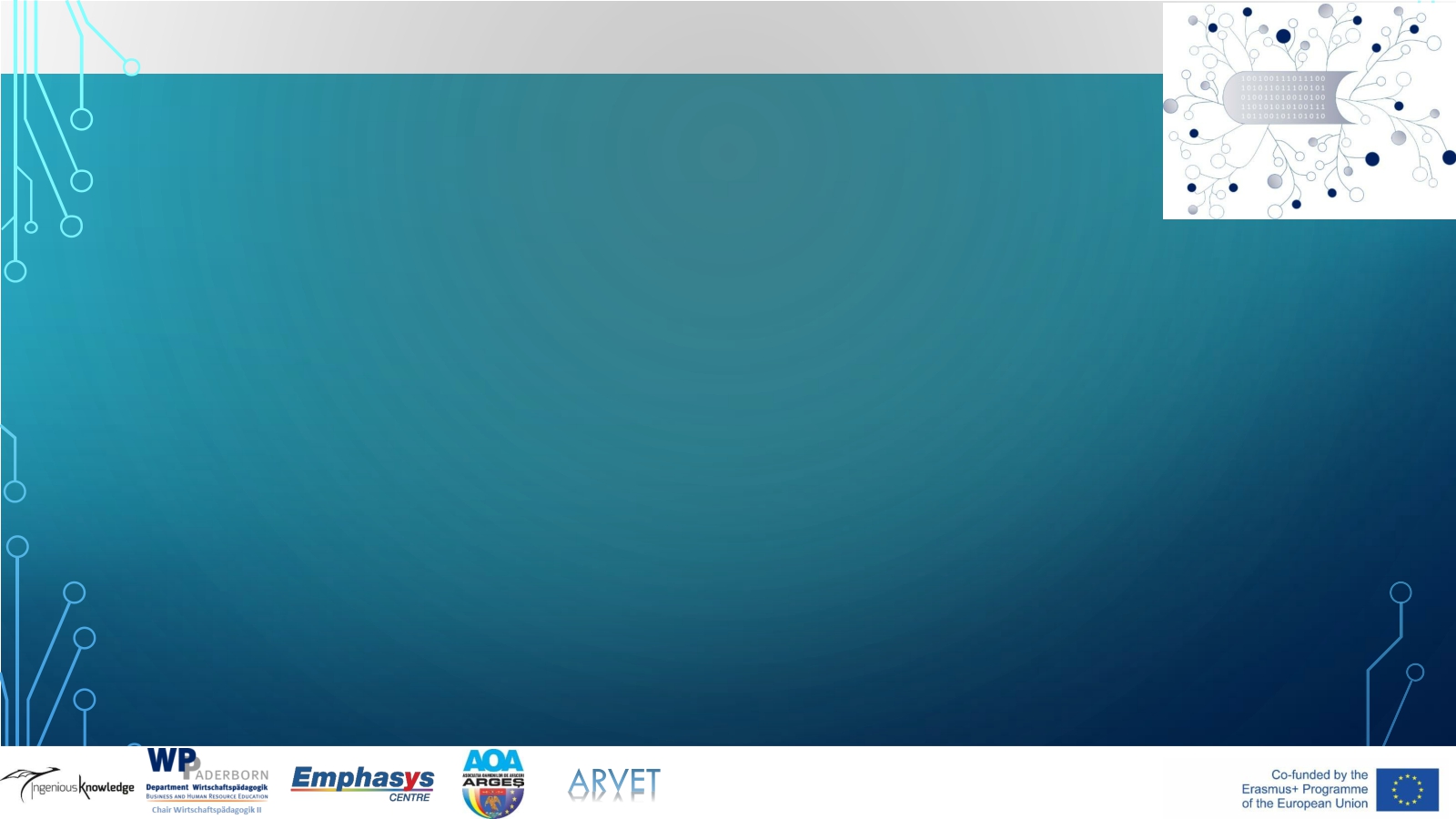 Übungsaufgabe
Übungsaufgabe
Bitte schauen Sie das Werbevideo der BOSCH GmbH zum Thema Internet der Dinge
Bitte machen Sie sich hierzu notizen!
5
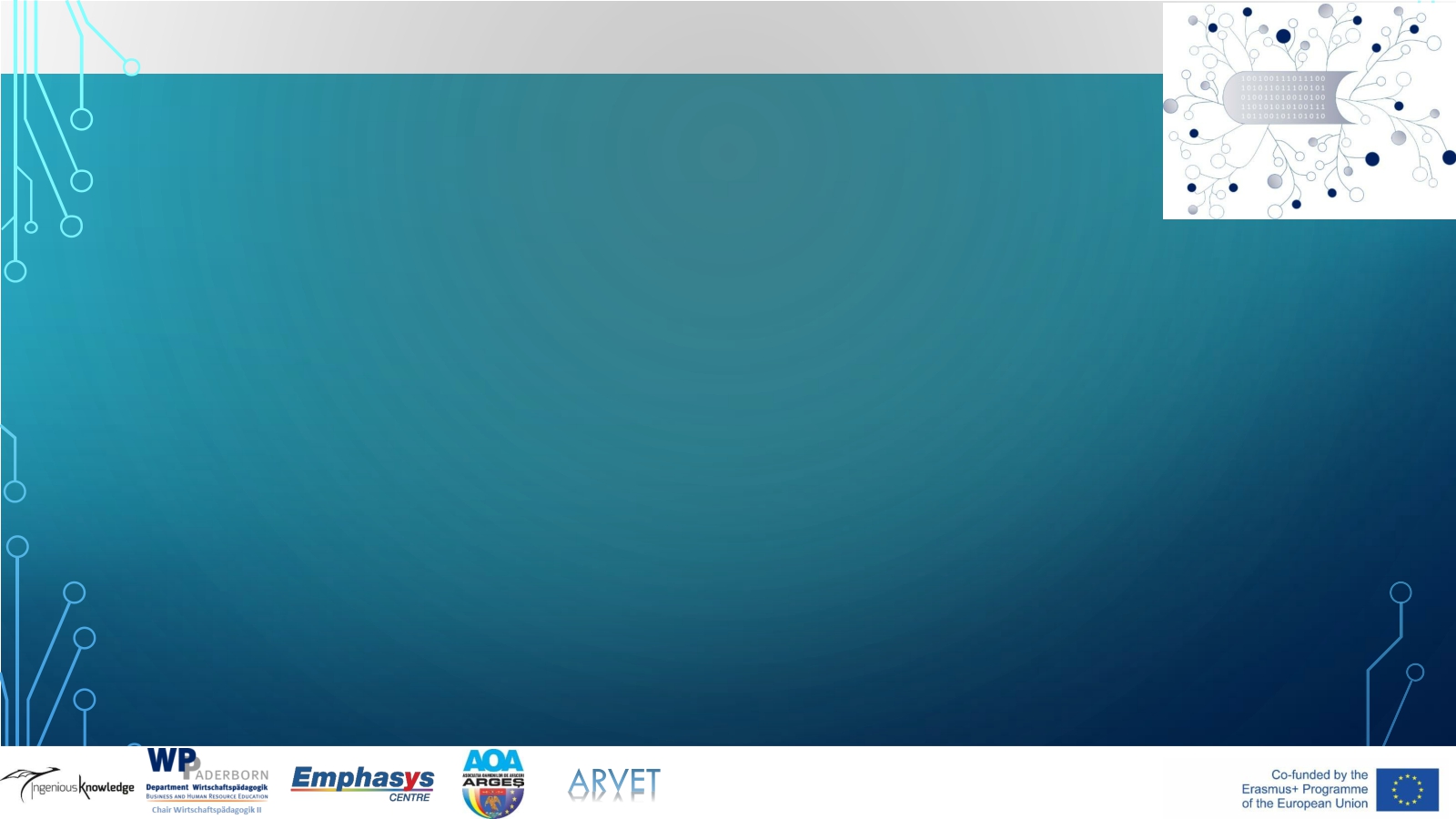 1.1 Übungsaufgabe
TASK
Übungsaufgabe
https://www.youtube.com/watch?v=v2kV6pgJxuo
6
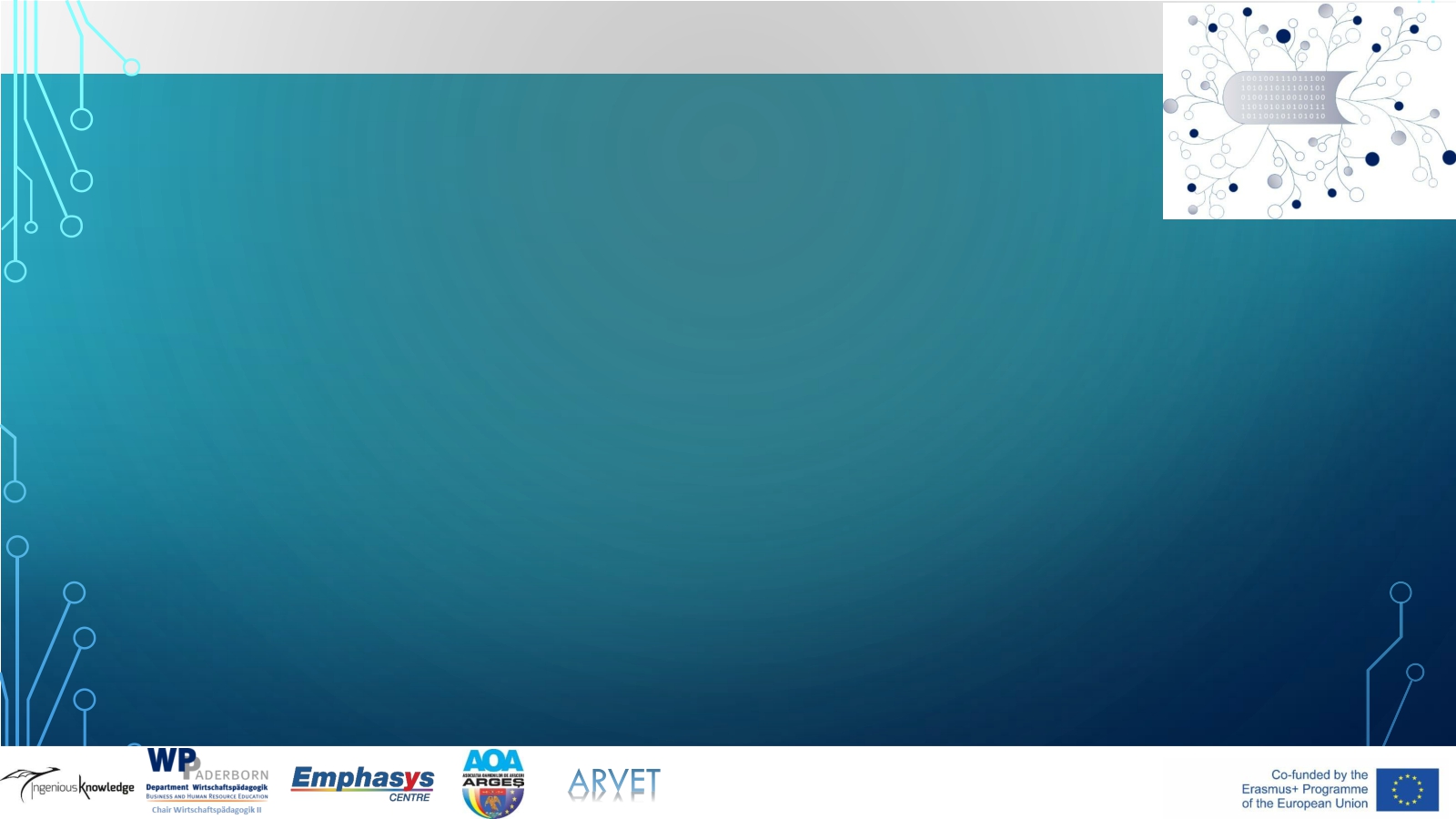 Übungsaufgabe
TASK
Übungsaufgabe
Bitte lösen Sie die nachfolgenden
 H5P.org Aufgaben!
7
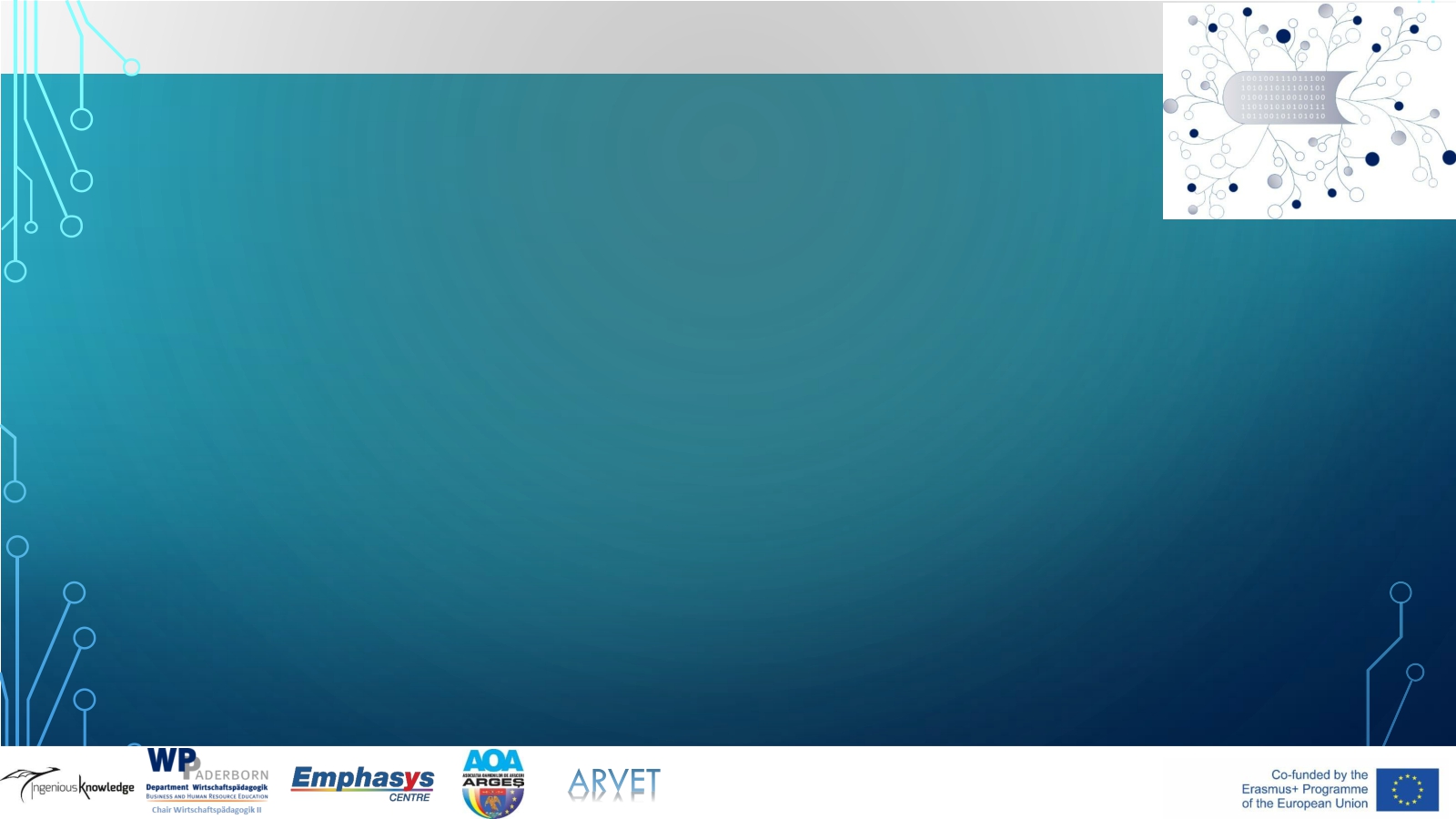 1.2 Übungsaugabe
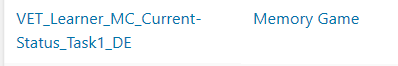 [h5p id="3"]
Übungsaufgabe
Bitte versuchen Sie das Memory zu lösen!
[Speaker Notes: The industrial sector is important to every country’s economy and remains the driver of growth and employment. (https://www.researchgate.net/profile/Fauzi_Othman/publication/304614356_Industry_40_A_review_on_industrial_automation_and_robotic/links/57ac15aa08ae3765c3b7bab8.pdf)]
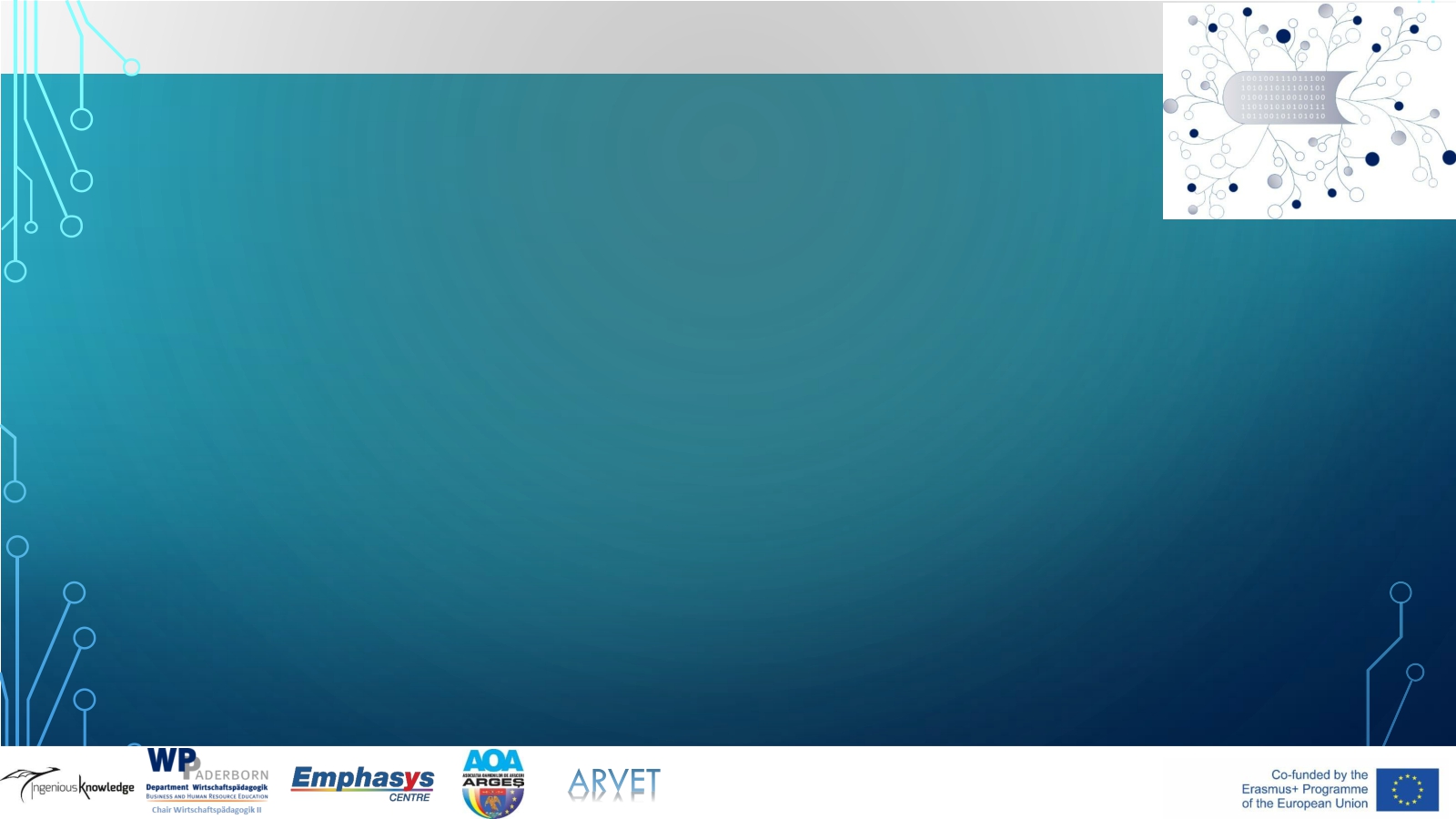 1.3 Übungsaufgabe
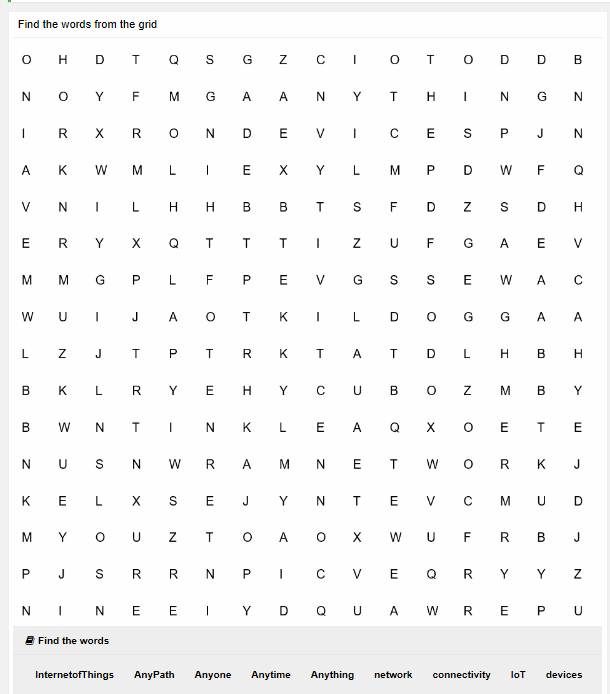 Übungsaufgabe
Bitte finden Sie die unten aufgelisteten Suchbegriffe im Raster!
[h5p id="4"]
[Speaker Notes: The industrial sector is important to every country’s economy and remains the driver of growth and employment. (https://www.researchgate.net/profile/Fauzi_Othman/publication/304614356_Industry_40_A_review_on_industrial_automation_and_robotic/links/57ac15aa08ae3765c3b7bab8.pdf)]
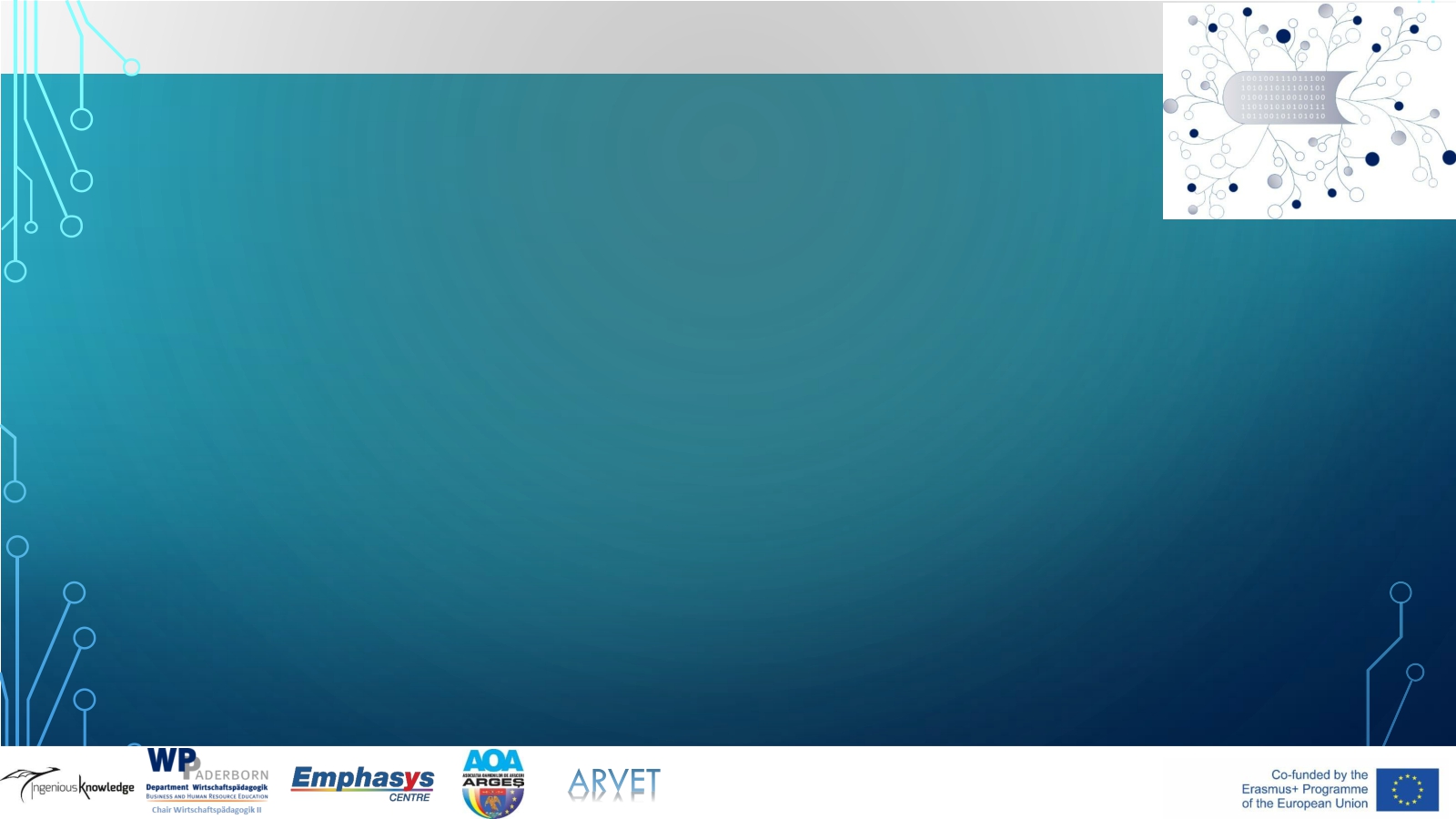 2. Zukunftsentwicklung von Internet der Dinge
„Das IdD ist, wenn alltägliche Produkte wie Kühlschränke, Uhren, Lautsprecher und mehr mit dem Internet und untereinander verbunden werden. Das Internet der Dinge verändert bereits unsere Häuser und Arbeitsplätze.“*( deutsche Übersetzung)
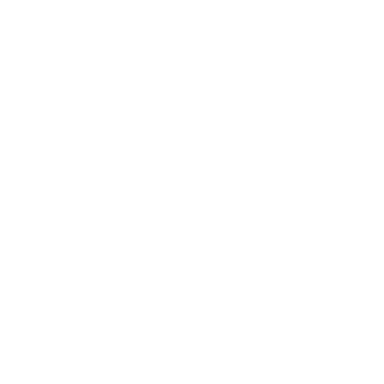 * https://www.forbes.com/sites/bernardmarr/2018/09/12/19-astonishing-quotes-about-the-internet-of-things-everyone-should-read/#4b82d98ce1db
[Speaker Notes: The industrial sector is important to every country’s economy and remains the driver of growth and employment. (https://www.researchgate.net/profile/Fauzi_Othman/publication/304614356_Industry_40_A_review_on_industrial_automation_and_robotic/links/57ac15aa08ae3765c3b7bab8.pdf)]
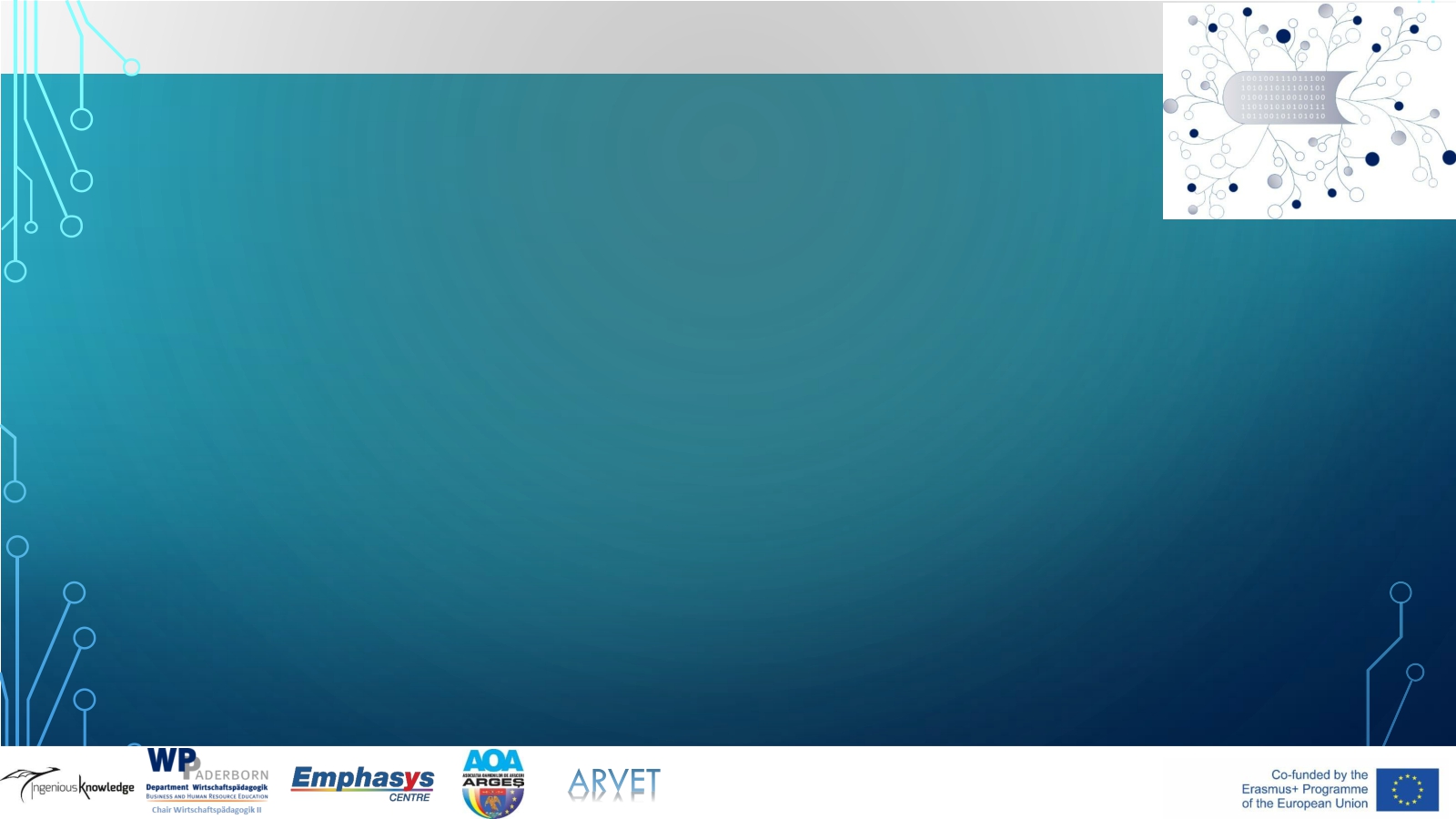 2. Zukunftsentwicklung von Internet der Dinge
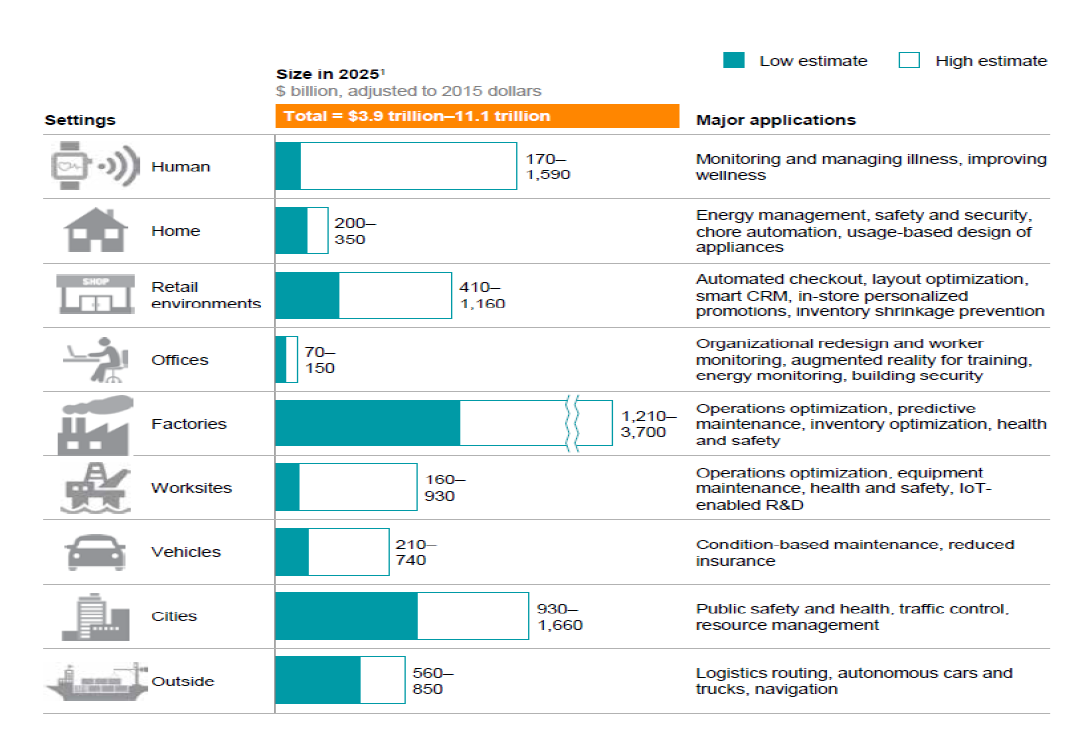 Manyika, J. et al., (2015).
Fig.: Potential IOT Economic Impact by 2025
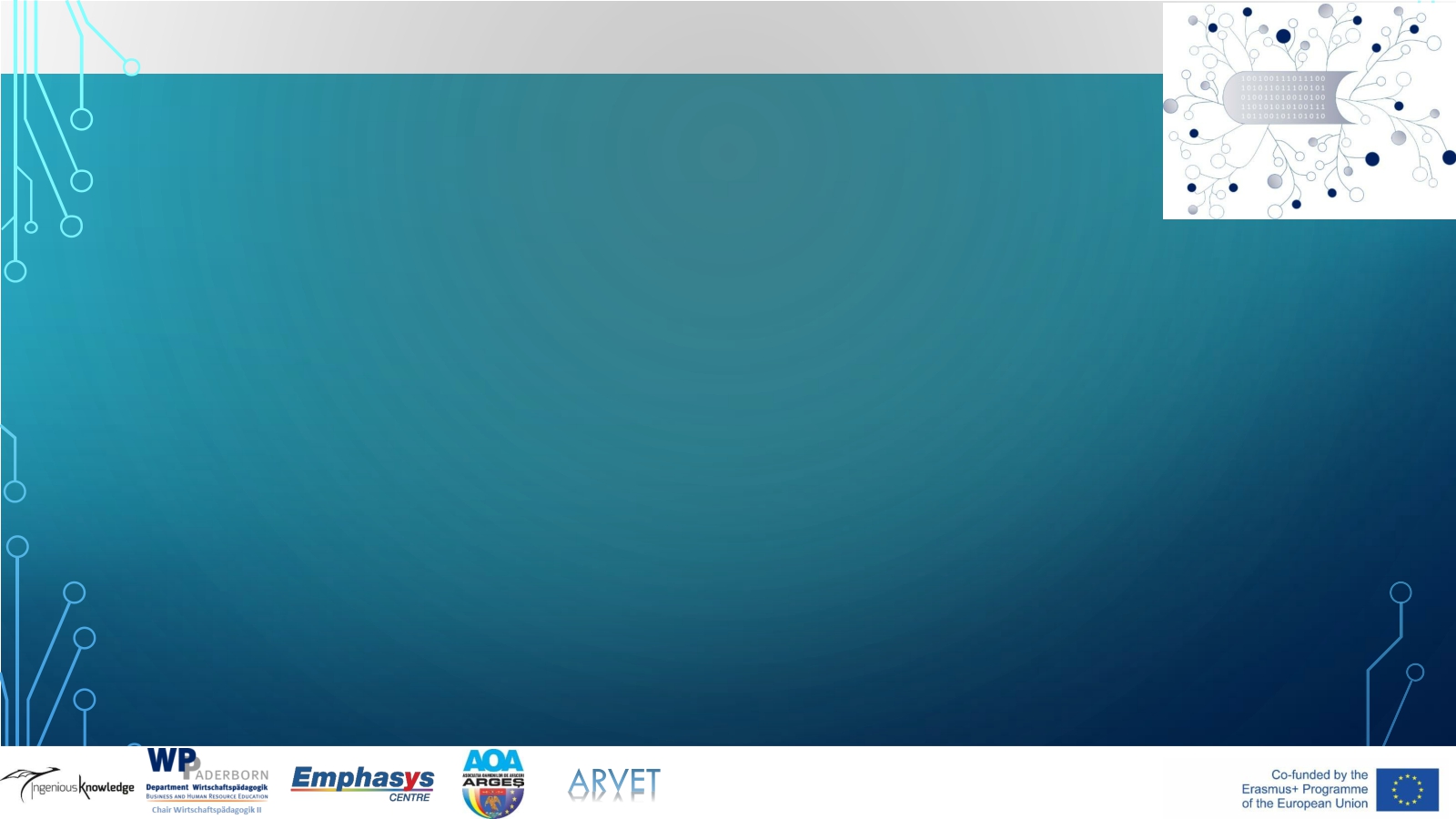 Übungsaufgabe
TASK
Übungsaufgabe
Bitte schauen Sie das nachflogende Video!
Bitte machen Sie sich hierzu noticen!
12
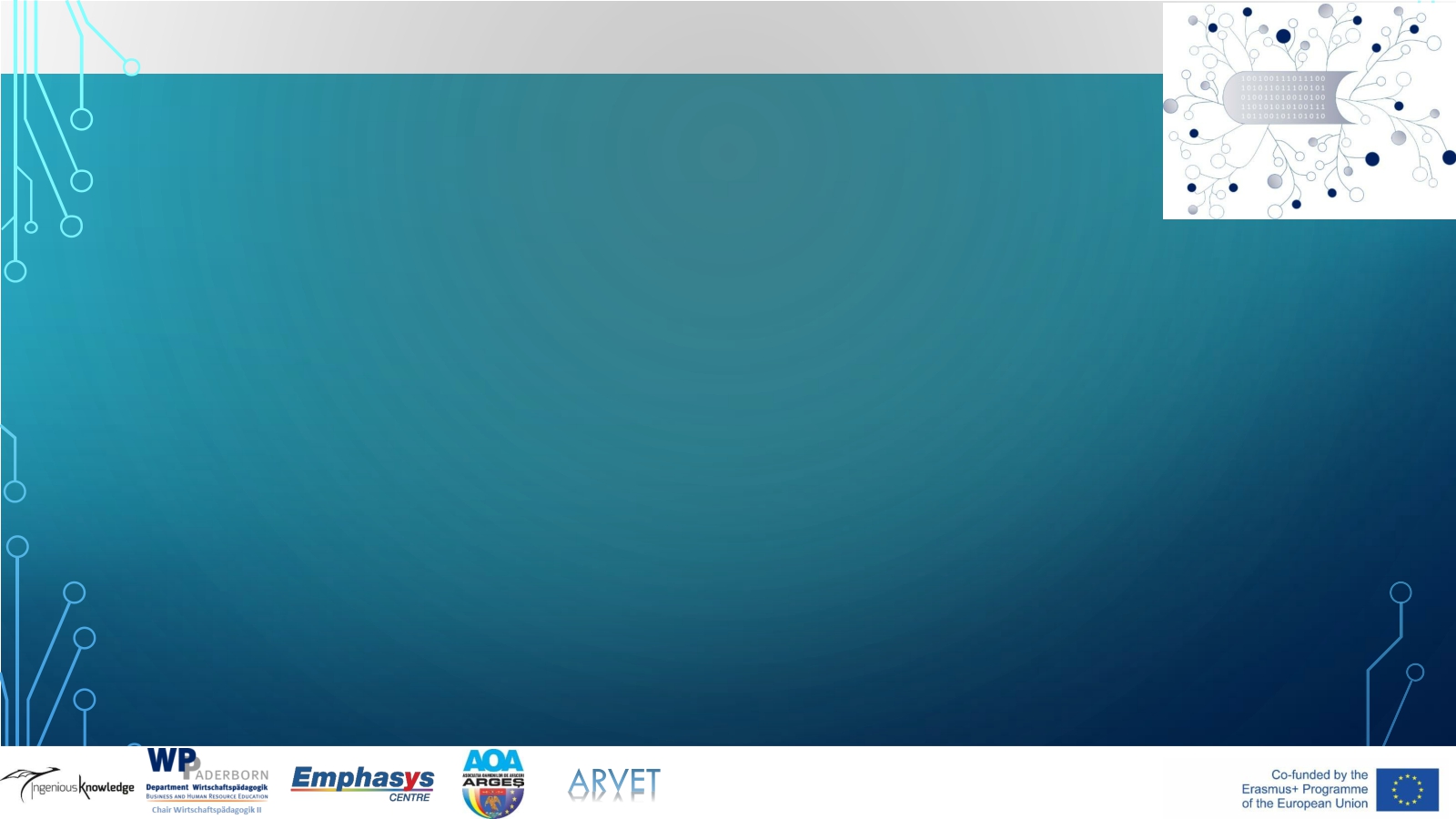 2.1 Übungsaufgabe
TASK
Übungsaufgabe
https://www.youtube.com/watch?v=ZrXpv4PAFZk&feature=emb_logo
13
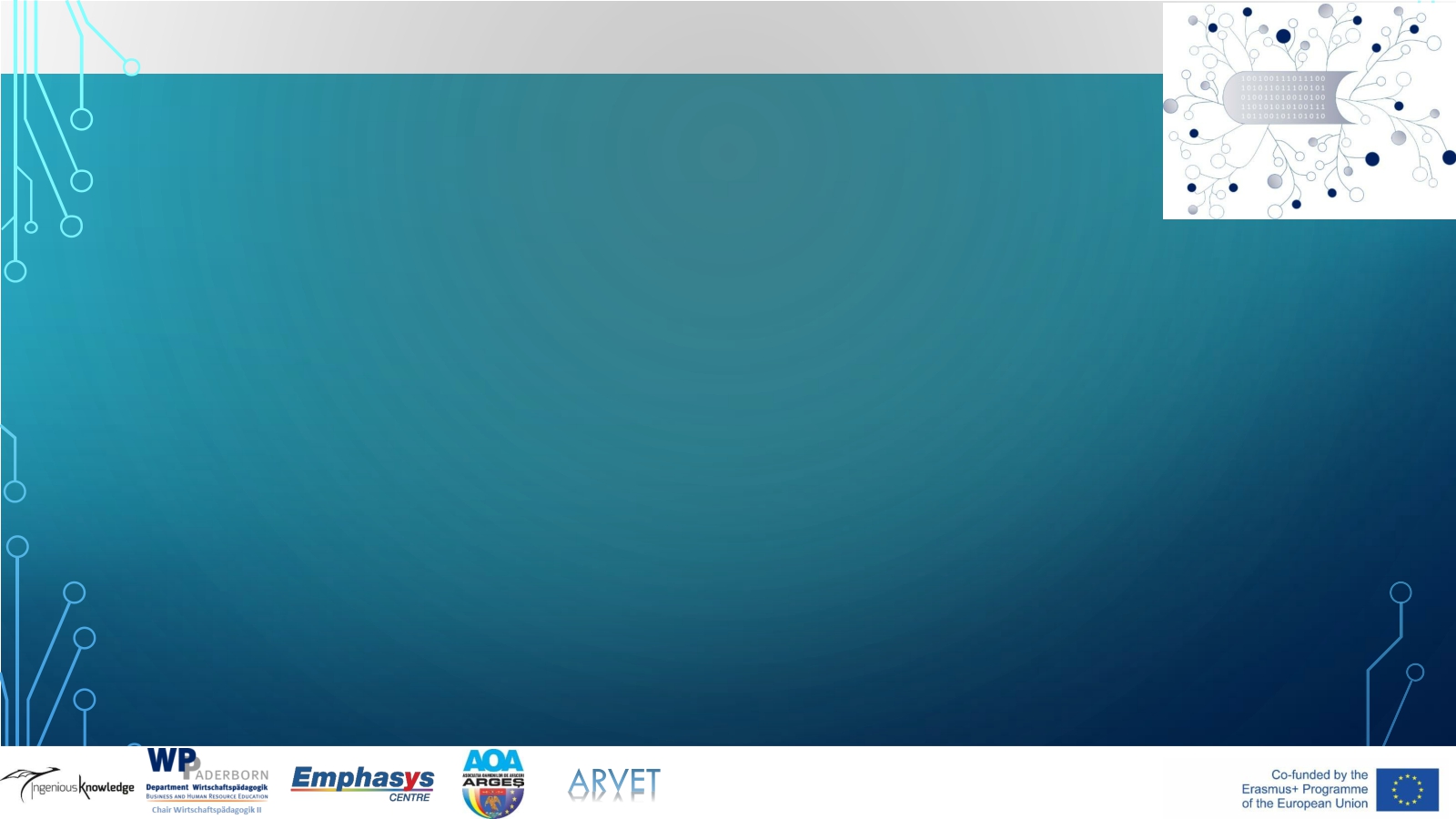 2.2 Übungsaufgabe
Jetzt sind Sie dran: Bitte machen Sie sich auch einmal kritische Gedanken über das Internet der Dinge! 
Was können negative Folgen von IdD für unser alltägliches Leben sein? 
Was bedeutet in diesem Zusammenhang Datenschutz und der Schutz von Persönlichkeitsrechten?
 Bitte machen Sie sich zu den Aufgaben 1 ) und 2) notizen . Erstellen Sie im Anschluss eine Mindmap.
TASK
Übungsaufgabe
14
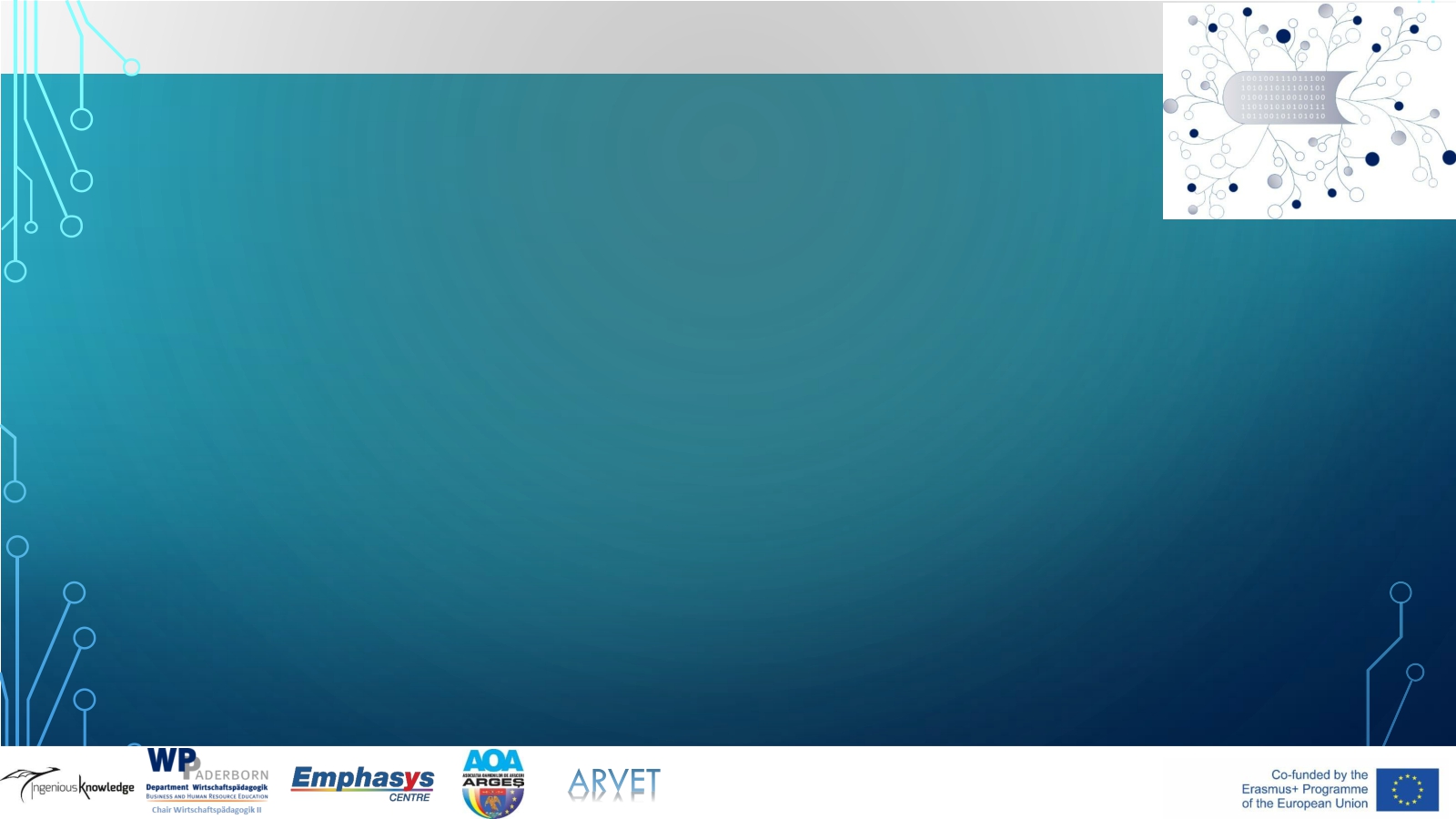 Literaturverzeichnis
Manyika, J. et al. (2015): "The Internet of Things: Mapping the Value Beyond the Hype," McKinsey Global Institute.

Patel, K.; Patel, S. (2016): International Journal of Engineering Science and Computing, May 2016. Internet of Things-IOT: Definition, Characteristics, Architecture, Enabling Technologies, Application & Future Challenge. Link: file:///C:/Users/jsc/Documents/Lehrstuhl/DigI-VET/Intellectual%20Outputs/IO4/Recherche_Modules/2016_IoT.pdf

https://www.ida.gov.sg/~/media/Files/Infocomm%20Lan dscape/Technology/TechnologyRoadmap/InternetOfThin gs.pdf 

http://tblocks.com/internet-of-things

https://www.forbes.com/sites/bernardmarr/2018/09/12/19-astonishing-quotes-about-the-internet-of-things-everyone-should-read/#4b82d98ce1db


YouTube:
https://www.youtube.com/watch?v=crDyC6Xeqs
https://www.youtube.com/watch?v=ZrXpv4PAFZk&feature=emb_logo
https://www.youtube.com/watch?v=v2kV6pgJxuo
15
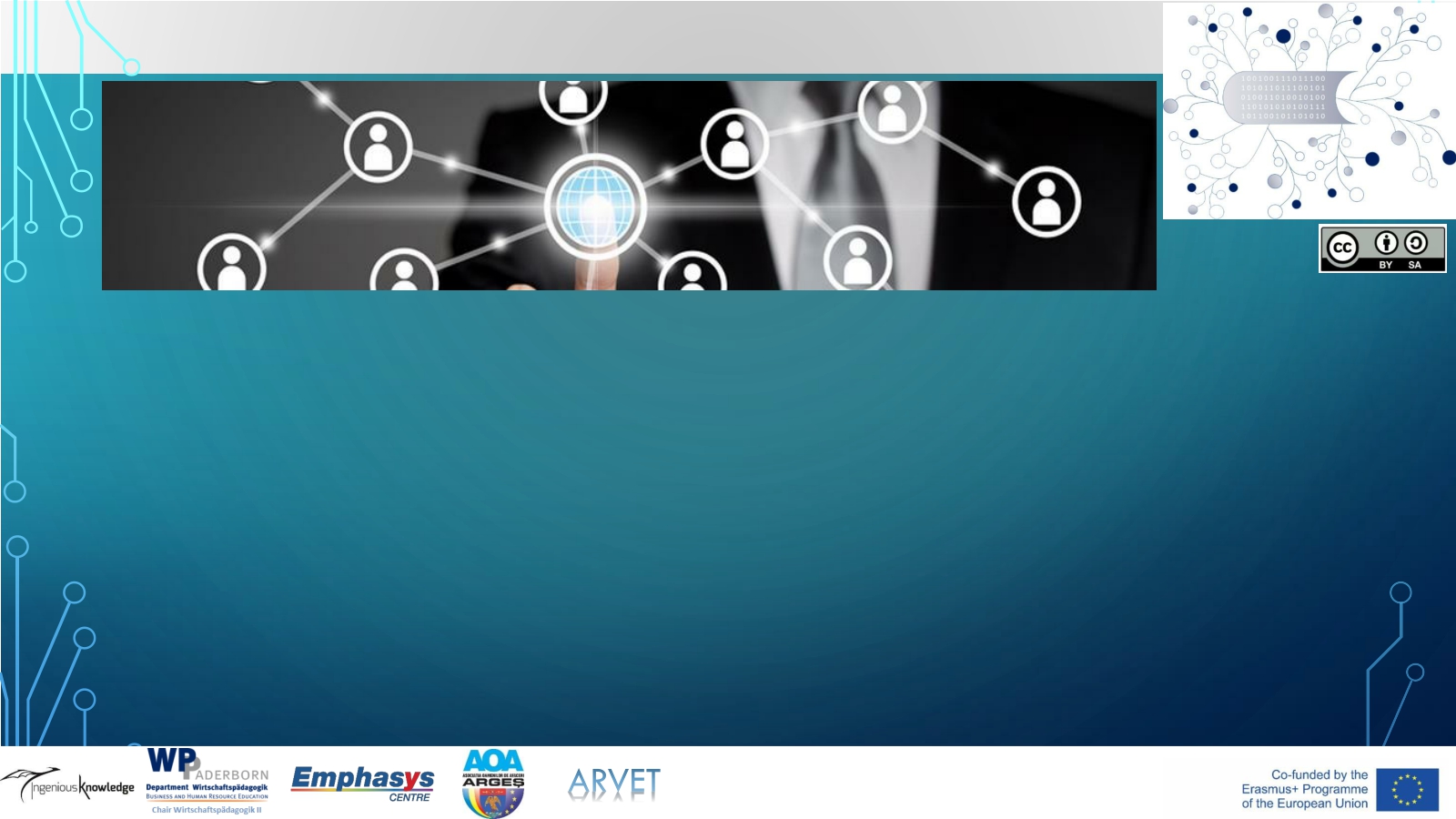 CONTACT
Universität Paderborn
Department Wirtschaftspädagogik Lehrstuhl Wirtschaftspädagogik II Warburger Str. 100
33098 Paderborn

http://www.upb.de/wipaed
http://digivet.eduproject.eu/
Prof. Dr. Marc Beutner
Tel:	+49 (0) 52 51 / 60 - 23 67
Fax:	+49 (0) 52 51 / 60 - 35 63
E-Mail:	marc.beutner@uni-paderborn.de
The European Commission support for the production of this publication does not constitute an
endorsement of the contents which reflects the views only of the authors, and the Commission cannot be held responsible for any use which may be made of the information contained therein.
16